Terimlerin Okunuşu
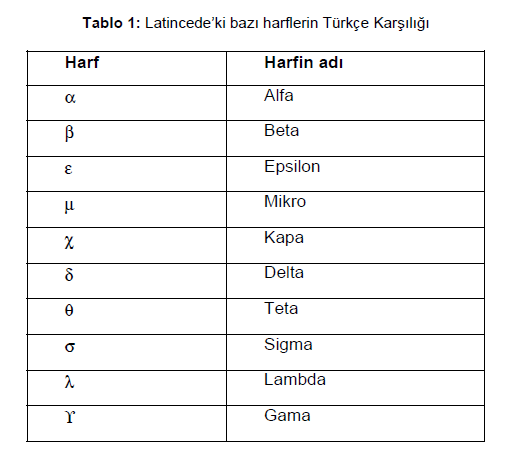 Genel Terminoloji Kuralları ve Tıp Terminolojisi
Latince’deki sesli harfler: 6 tane olup bunlar “a,e,i,o,u,y” dir. Bunlardan “y” harfi dilimizden farklı özellik göstererek sesli harfler içinde anılmaktadır.
Genel Terminoloji Kuralları ve Tıp Terminolojisi
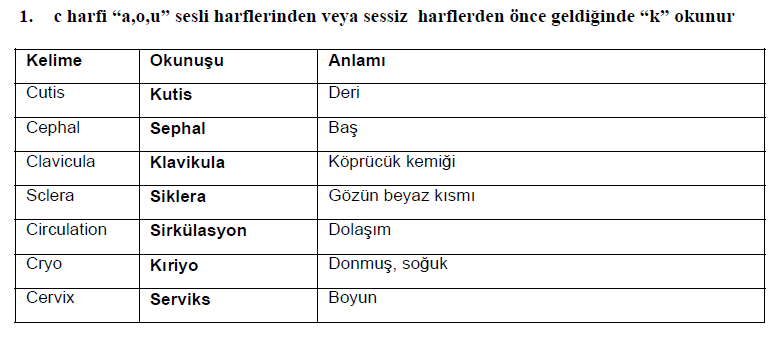 Genel Terminoloji Kuralları ve Tıp Terminolojisi
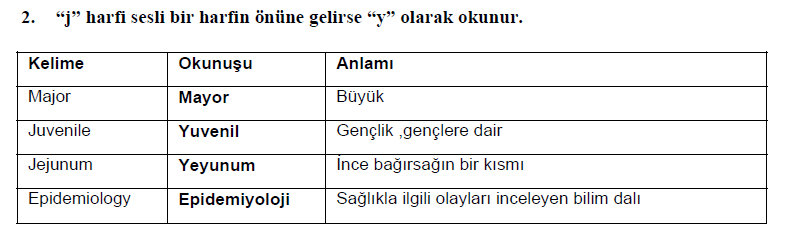 Genel Terminoloji Kuralları ve Tıp Terminolojisi
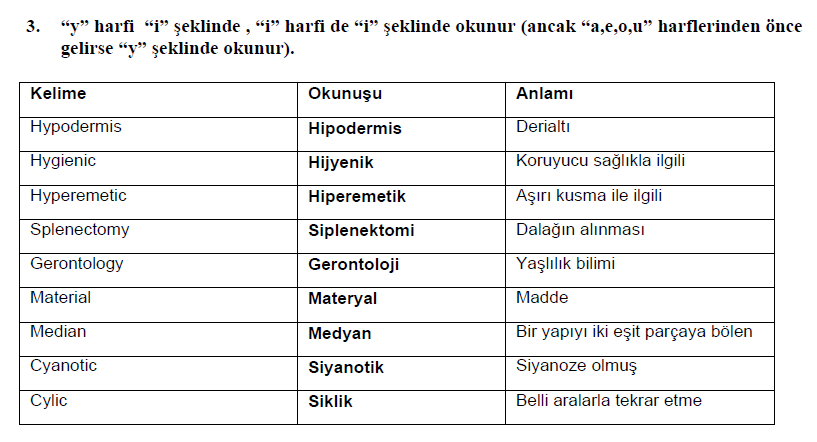 Genel Terminoloji Kuralları ve Tıp Terminolojisi
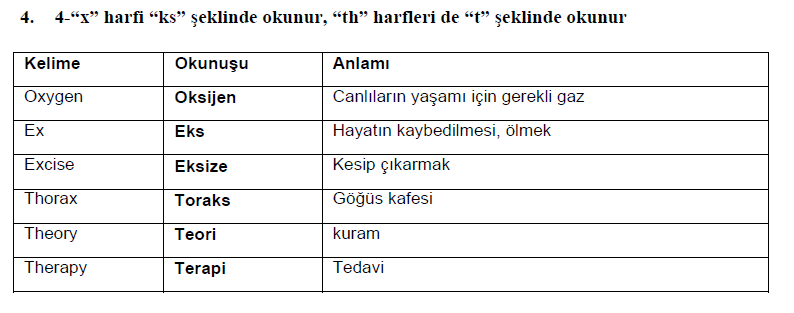 Genel Terminoloji Kuralları ve Tıp Terminolojisi
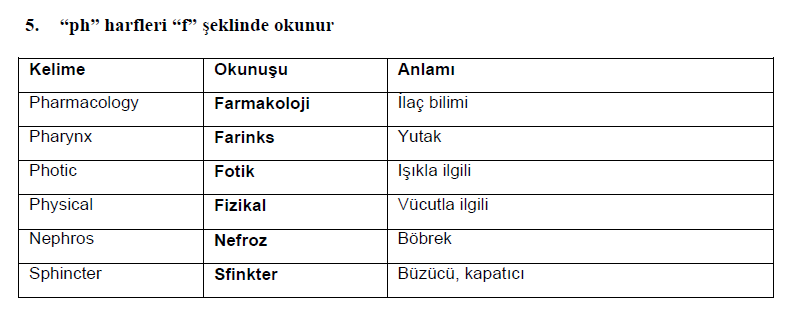 Genel Terminoloji Kuralları ve Tıp Terminolojisi
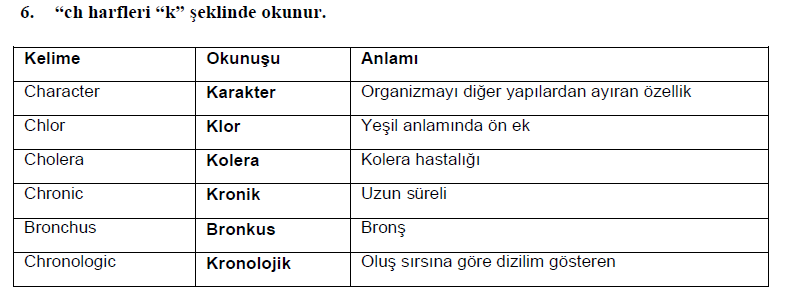 Genel Terminoloji Kuralları ve Tıp Terminolojisi
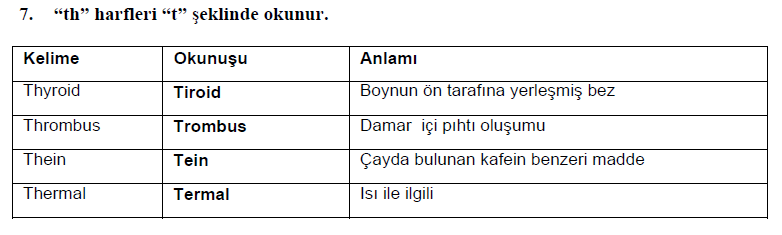 Genel Terminoloji Kuralları ve Tıp Terminolojisi
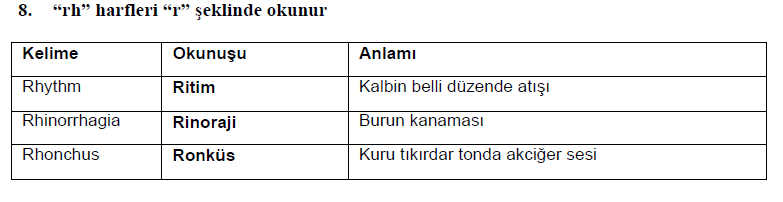 Genel Terminoloji Kuralları ve Tıp Terminolojisi
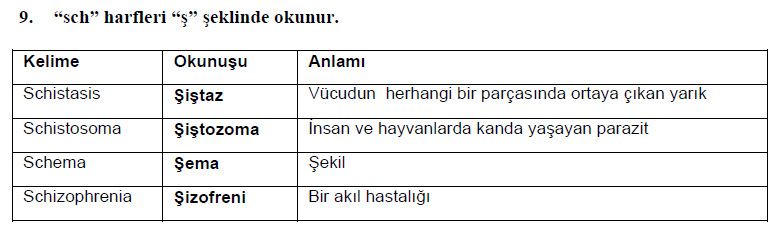 Genel Terminoloji Kuralları ve Tıp Terminolojisi
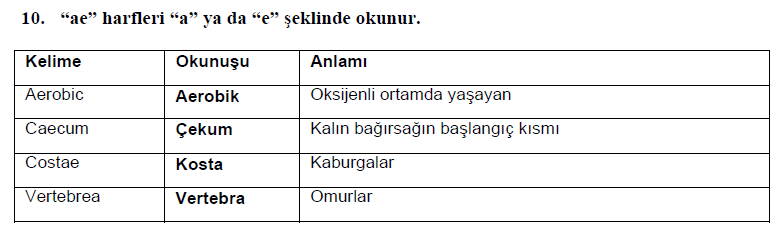 Genel Terminoloji Kuralları ve Tıp Terminolojisi
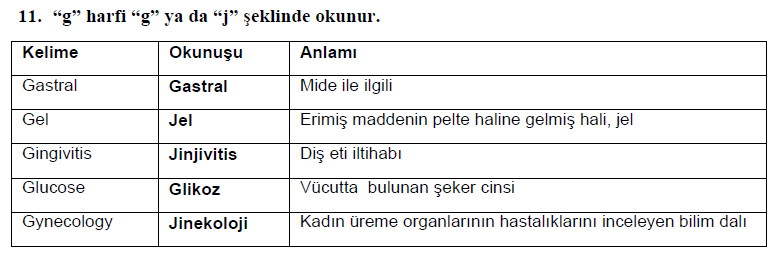 Genel Terminoloji Kuralları ve Tıp Terminolojisi
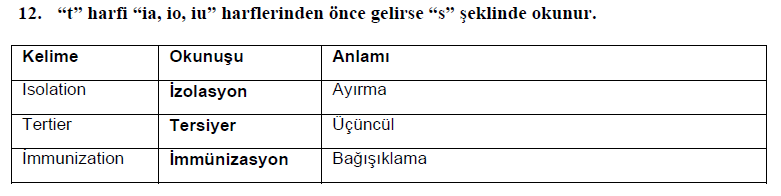 Genel Terminoloji Kuralları ve Tıp Terminolojisi
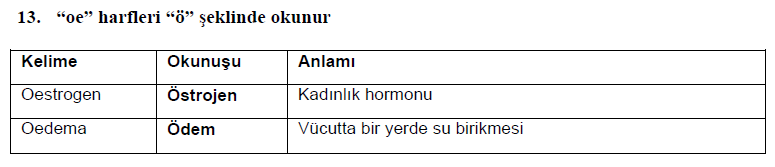 Genel Terminoloji Kuralları ve Tıp Terminolojisi
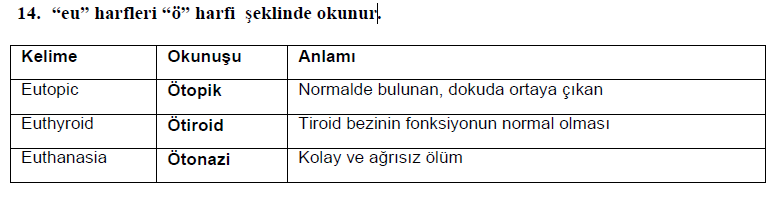 Genel Terminoloji Kuralları ve Tıp Terminolojisi
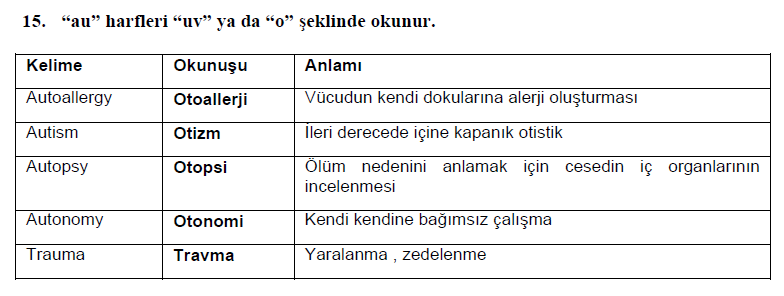 Genel Terminoloji Kuralları ve Tıp Terminolojisi
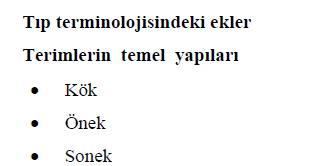 Genel Terminoloji Kuralları ve Tıp Terminolojisi
Çok sık kullanılan öneklere örnekler
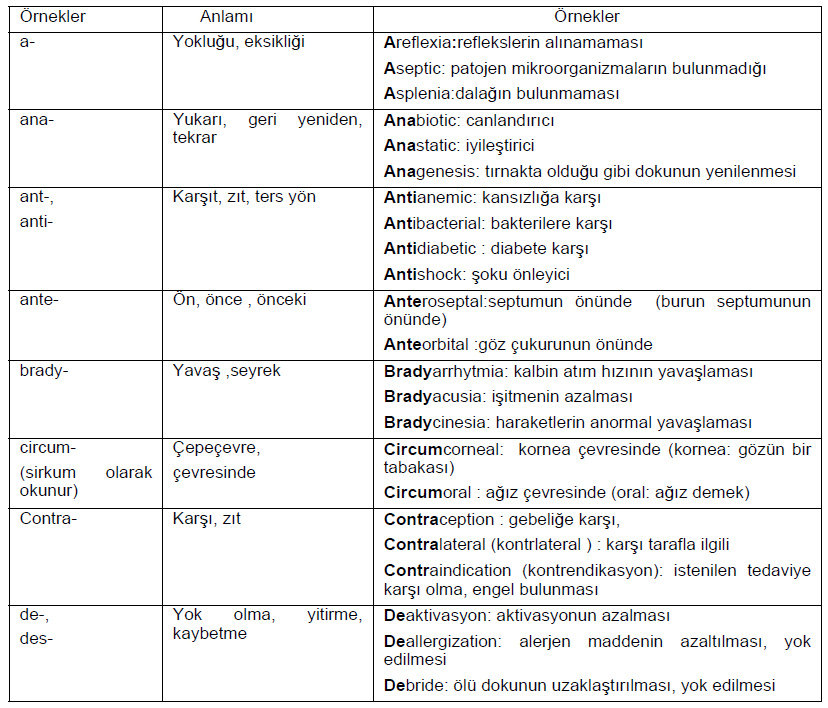 Genel Terminoloji Kuralları ve Tıp Terminolojisi
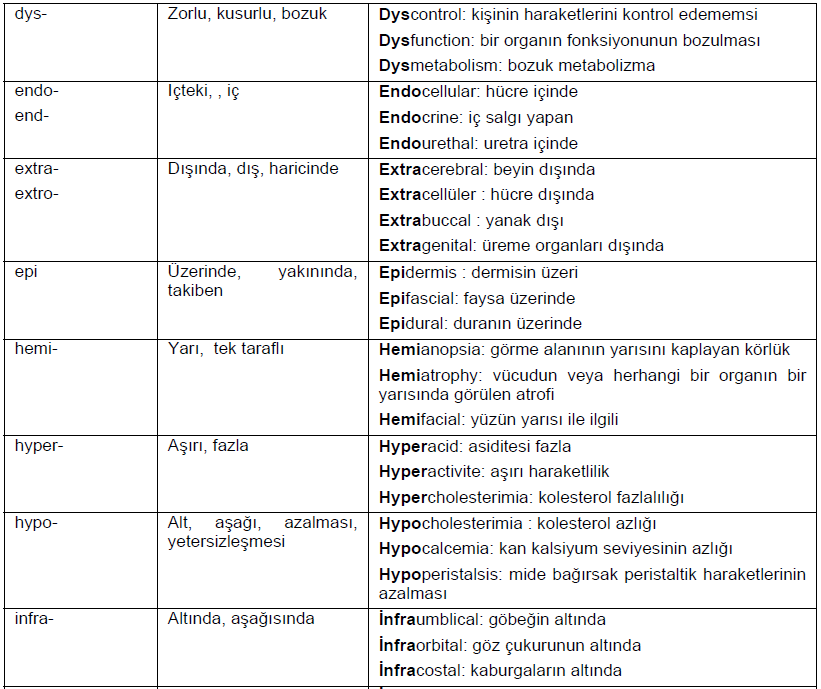 Genel Terminoloji Kuralları ve Tıp Terminolojisi
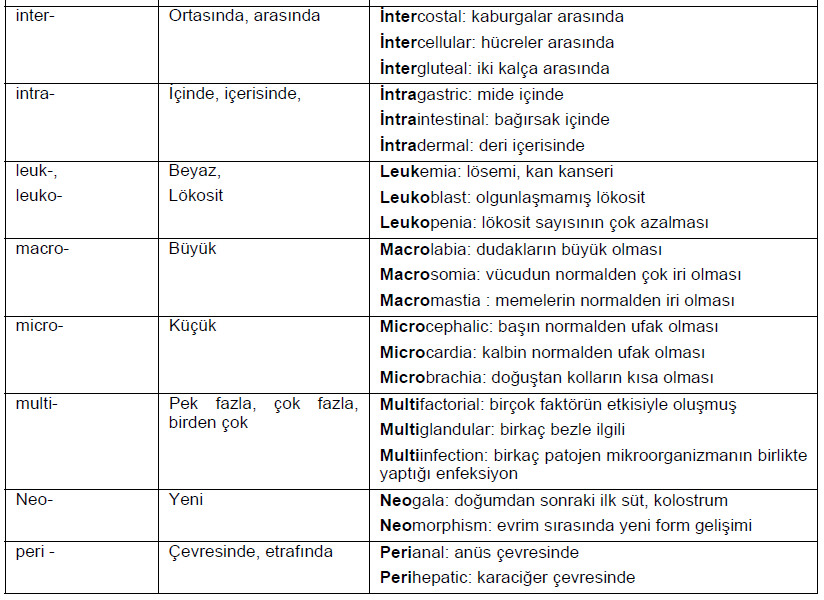 Genel Terminoloji Kuralları ve Tıp Terminolojisi
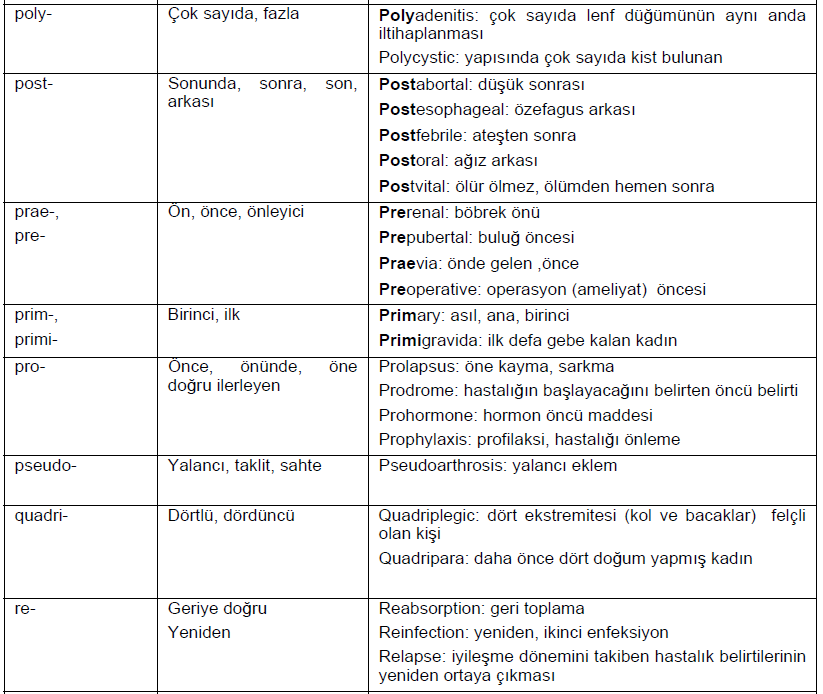 Genel Terminoloji Kuralları ve Tıp Terminolojisi
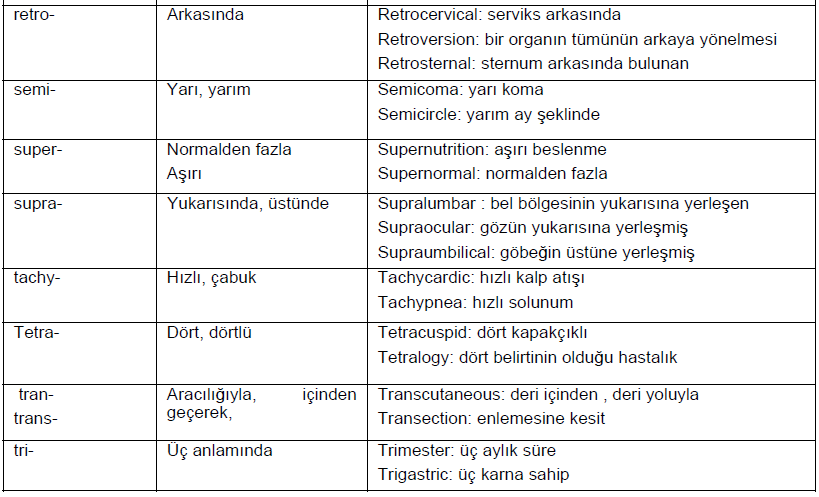 Genel Terminoloji Kuralları ve Tıp Terminolojisi
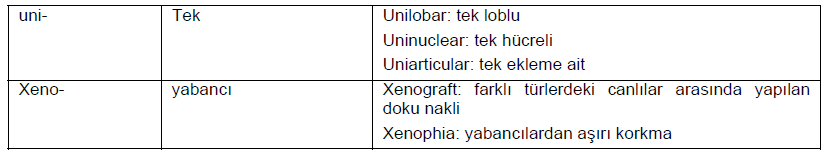 Genel Terminoloji Kuralları ve Tıp Terminolojisi
Sonekler için örnekler
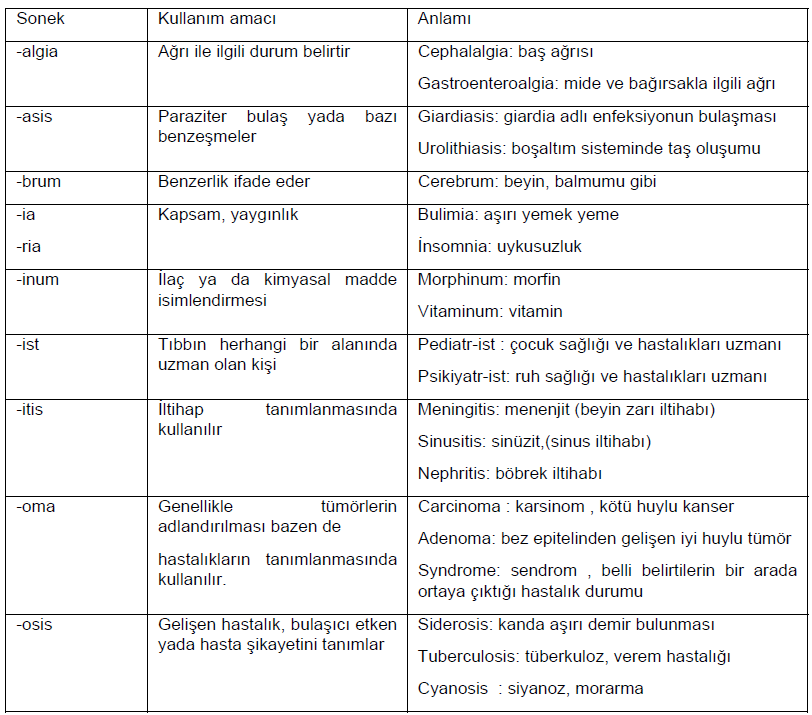 Genel Terminoloji Kuralları ve Tıp Terminolojisi
Kaynaştırma ünlüsü
Sıklıkla kaynaştırma ünlüsü “o” harfidir. Bazen “a,e,i” gibi harflerde bu görevi yerine getirir.
Ecocardiography: kalbin iç yapısını grafik olarak kaydetmek
Hormonotheraphy: hormon tedavisi
Genel Terminoloji Kuralları ve Tıp Terminolojisi
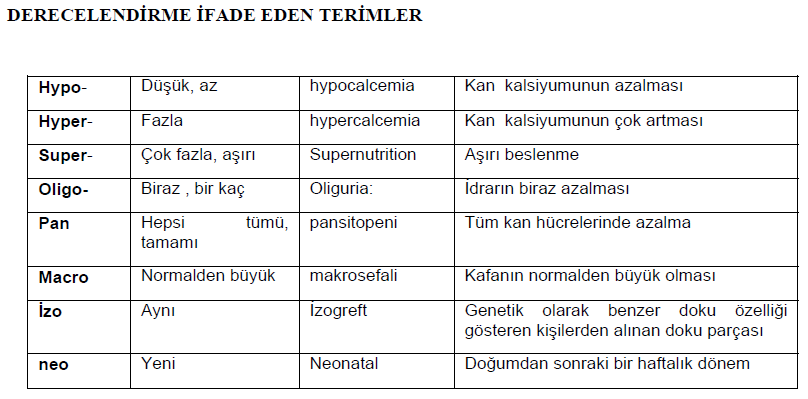 Genel Terminoloji Kuralları ve Tıp Terminolojisi
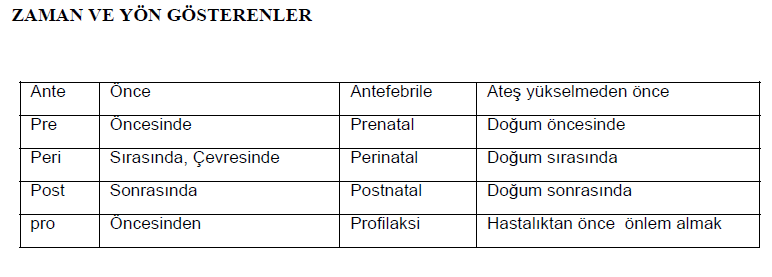 Genel Terminoloji Kuralları ve Tıp Terminolojisi
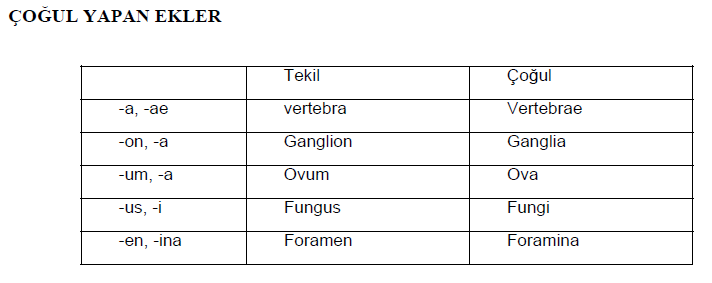 Genel Terminoloji Kuralları ve Tıp Terminolojisi
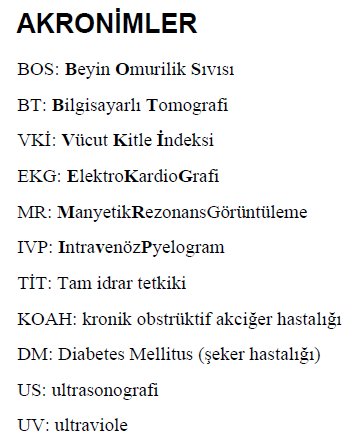 Genel Terminoloji Kuralları ve Tıp Terminolojisi
EPONİMLER

Bir kişi veya yer ile anılan hastalık, belirti, bulgu, cerrahi alet , test veya sendromlar ya da genel terimlerin özel kişi adlarıyla anılmasıdır. Genellikle de o yapıyı bulan ya da üzerinde çalışan kişilerin isim ya da çoğunlukla soy-isimleriyle adlandırılmasıyla oluşturulur. Örneğin; 

APGAR skoru: Yeni doğan döneminde 1. ve 5. dakikalarda bebeğin durumunun değerlendirildiği bir skorlama. Virginia Apgar tarafından bulunmuştur.
BEHÇET Hastalığı: Türk doktoru Hulusi Behçet tarafından tanımlanan hastalık
Genel Terminoloji Kuralları ve Tıp Terminolojisi
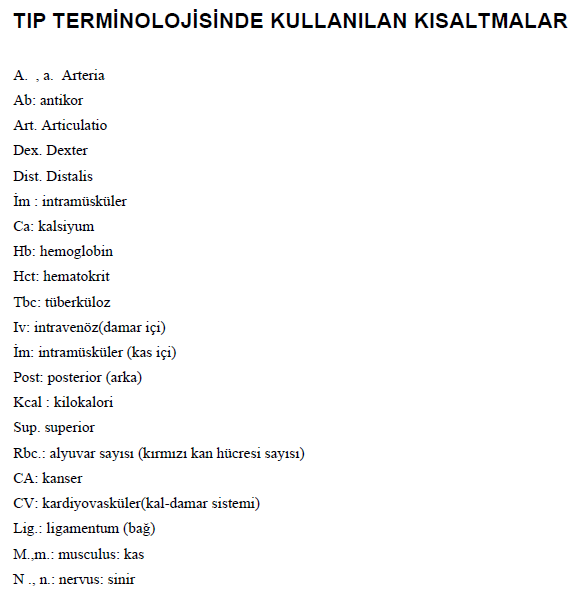 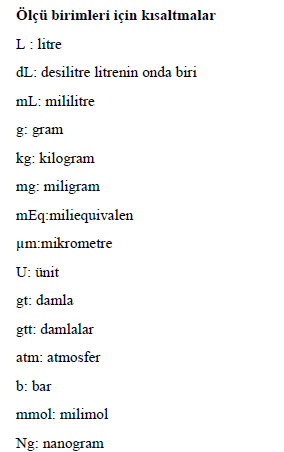 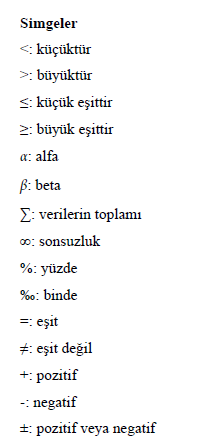 Genel Terminoloji Kuralları ve Tıp Terminolojisi
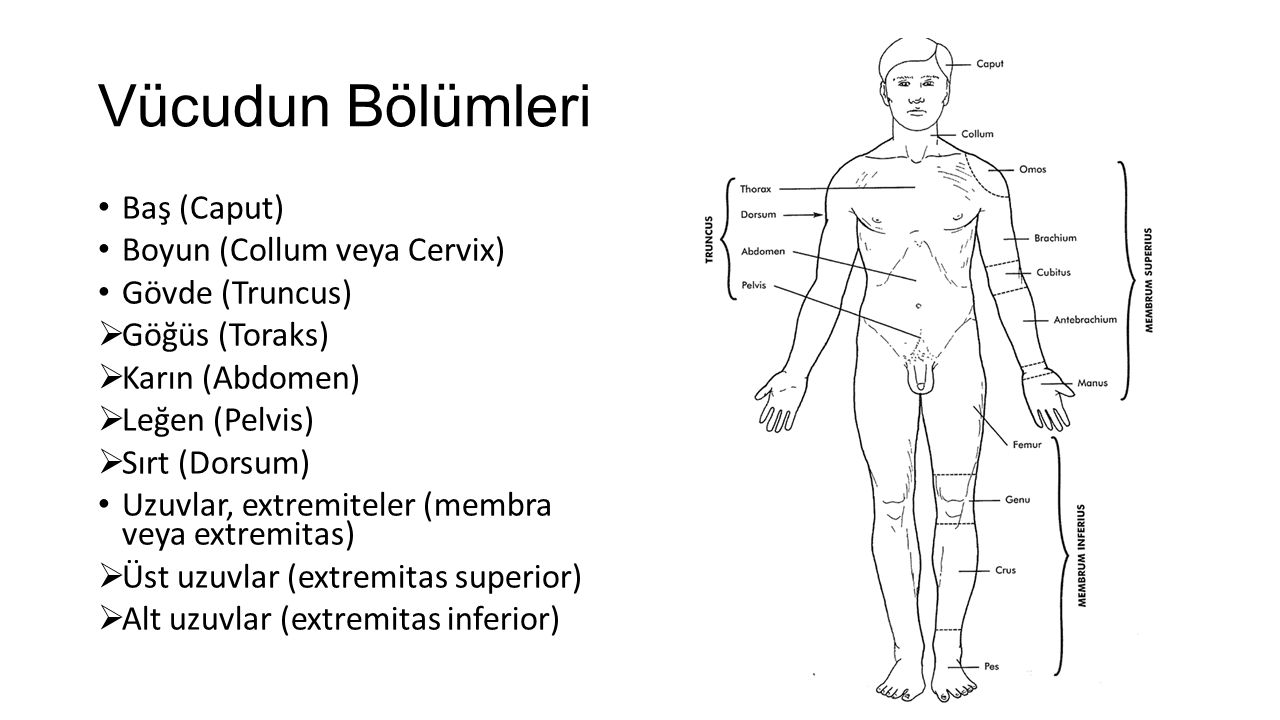 Genel Terminoloji Kuralları ve Tıp Terminolojisi
Genel Terminoloji Kuralları ve Tıp Terminolojisi
Genel Terminoloji Kuralları ve Tıp Terminolojisi
Genel Terminoloji Kuralları ve Tıp Terminolojisi
Genel Terminoloji Kuralları ve Tıp Terminolojisi
Genel Terminoloji Kuralları ve Tıp Terminolojisi
Genel Terminoloji Kuralları ve Tıp Terminolojisi
Genel Terminoloji Kuralları ve Tıp Terminolojisi
Genel Terminoloji Kuralları ve Tıp Terminolojisi
Genel Terminoloji Kuralları ve Tıp Terminolojisi
Genel Terminoloji Kuralları ve Tıp Terminolojisi
Genel Terminoloji Kuralları ve Tıp Terminolojisi